SES POLICY AND  SCREENING UPDATE
THINGS YOU NEED TO KNOW
David Maier – SES Policy Specialist
WHY?
WHAT?
HOW?
Ensure that environmental and social considerations are taken into account at the earliest possible moment.  Conduct due diligence. Engage affected people.
Unintended harm to people and the environment undermines the goal  of development.
Social and environmental safeguards (e.g. UNDP’s SES)
EXAMPLE GRIEVANCES INVESTIGATED BY OAI 
(Social & Environmental Compliance Unit, SECU)
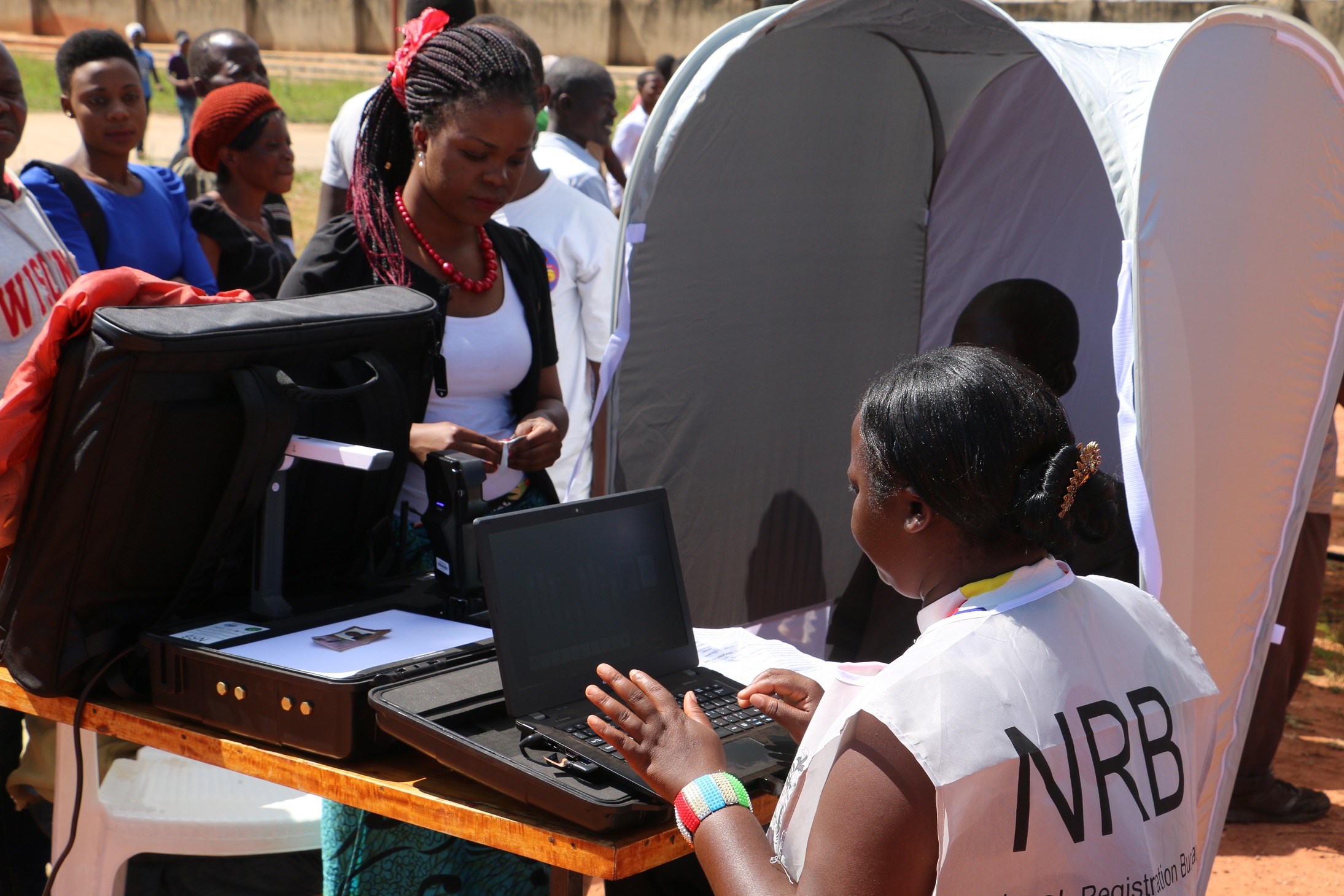 REGISTRATION OFFICERS CLAIM UNSAFE WORKING CONDITIONS AND INADEQUATE PAY
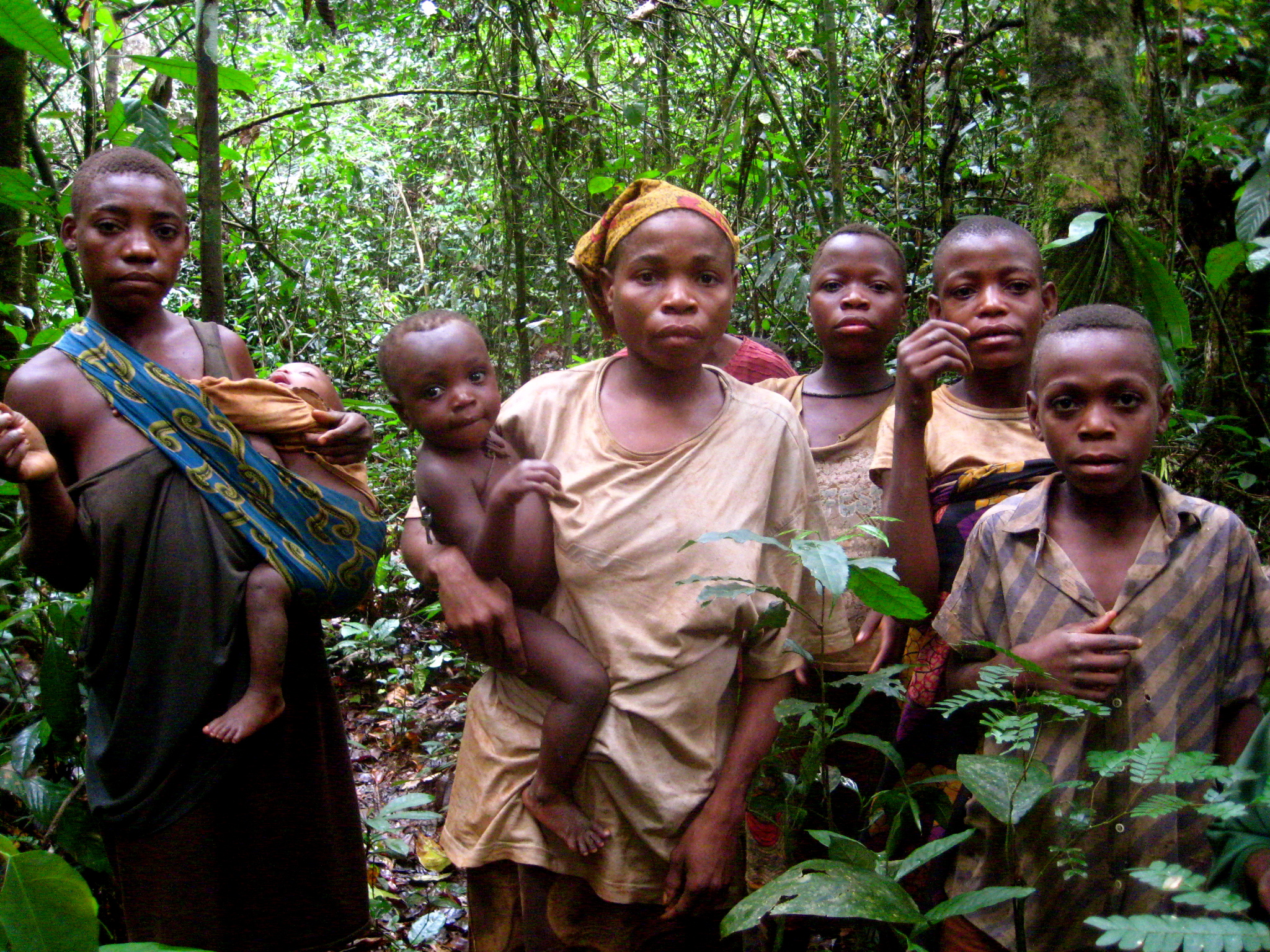 UNDP accused of human rights violations in the name of conservation
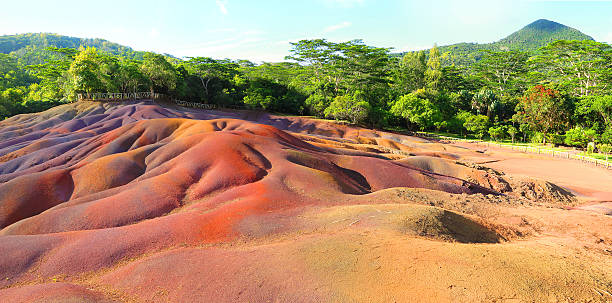 UNDP accused of greenwashing while Government destroys the environment
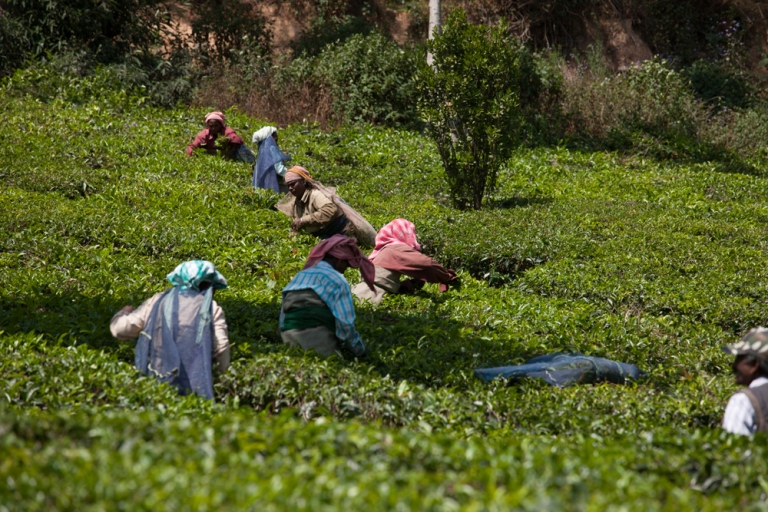 Community opposes UNDP initiative claiming they were excluded from process
[Speaker Notes: Even with good due diligence and risk management, things can still go wrong
Need a mechanism to respond and address grievances]
UNDP’s Social and Environmental Standards (SES) make a direct difference in the lives of our beneficiaries every day, in areas including:
STRENGTHENING  SUSTAINABILITY AND RESILIENCE
PROTECTING  HUMAN RIGHTS
PROMOTING GENDER EQUALITY  & WOMEN’S EMPOWERMENT
SES Policy Update - Timeline
SES Policy Soft  Launch: Start of  Communications,  Corporate Trainings,  Guidance Materials.
Transition Period  January 1st 2021 -  December 31st 2021.
Approval of  the Updated  SES and SESP.
EARLY DECEMBER 2020
JANUARY  2015
JANUARY  1ST, 2021
JULY  2019
JULY  2020
2021
ONWARDS
Supporting implementation
SES
Implementation  Plan and Learning  Strategy approved  by the OPG.
Social and  Environmental  Standards  first come  into effect.
Launch of  the updated  SES policy.
TRANSITION  PERIOD
To facilitate a seamless changeover to the updated SES, a transition  period has been introduced. Especially for projects that initiated their  preparation process under the 2015 SES, a flexible approach may be  required. For these cases the signature date of the Project Document  will be the decisive factor in determining the applicability of the 2015  or 2021 SES Policy as shown below:
will be assessed  for compliance  against the 2015  SES policy.
If these projects undergo a substantive revision after  01 January 2021, they are required to apply the 2021  Social and Environmental Screening Procedure (SESP)  that is aligned to the 2021 SES policy and will  thereafter be assessed for compliance against the  2021 SES policy.
SIGNATURE  BETWEEN  01 JAN 2015
– 31 DEC 2020
Should this be the 2015 SESP this project will be  assessed against the 2015 SES policy.
will be assessed for  compliance against  either the 2015 SES or  the 2021 SES  depending on which  SESP is included in  Annex to the signed  Project Document.
SIGNATURE  BETWEEN  01 JAN 2021
– 31 DEC 2021
Should this be the 2021 SESP this project will be  assessed against the 2021 SES policy.
Projects that are SESP exempt will be assessed for  compliance against the policy that was in e"ect at  the start of implementation.
will be assessed for  compliance against  the 2021 SES policy  and will apply the 2021  SESP.
SIGNATURE  ON/AFTER  01 JAN 2022
SES Policy Update - WHAT’S NEW?
Alignment with the  new UN Sustainable
Development Cooperation  Framework.
Provisions addressing
the rights of persons with  disabilities.
Addition of a new  Labour and Working  Conditions Standard.
Provisions to strengthen disaster  risk management.
Alignment with UNDP’s  updated Programme and  Project Management (PPM)  and Enterprise Risk  Management (ERM) policies.
Provisions addressing
risks of gender-based violence,  sexual harassment and sexual  exploitation and abuse.
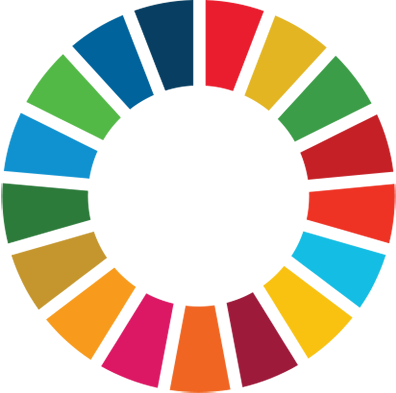 SES Principles
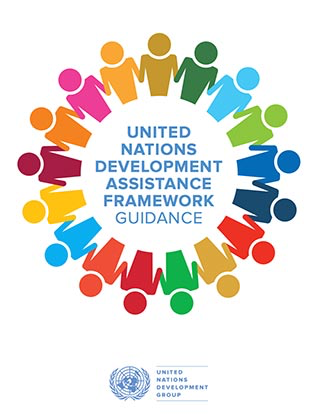 Aligned with UN Cooperation Framework programming principles. the UN Cooperation Framework s
Human Rights
Gender Equality and Women empowerment
Sustainability and Resilience
Accountability
LEAVE NO ONE BEHIND
Maximise benefits
Avoid & Minimize E&S Impacts
SES Project Level Standards
3
2
1
4
Biodiversity Conservation & Sustainable NR  Management
Climate Change & Disaster Risks
Community Health, Safety & Security
Cultural Heritage
6
7
8
5
Pollution Prevention & Resource Efficiency
Displacement & Resettlement
Labour & Working Conditions
Indigenous Peoples
NEW STANDARD ON  LABOUR & WORKING   CONDITIONS
Assess risks to project workers and  develop labour management  measures.

Highlights workers’ fundamental  rights, their fair treatment, and the  provision of safe and healthy working  conditions.

Ensures sound worker-management  relationships and cooperation in their  design and implementation.

Ensures applicable parties comply  with employment and labour  laws,  rules and regulations and  international commitments.


Prevents the use of child labour and  forced labour.
NEW RISK  CATEGORY:  SUBSTANTIAL
HIGH
SUBSTANTIAL
Projects with more varied/complex  potential adverse social and  environmental risks and impacts than  Moderate Risk projects but which are  more limited in scale and of lesser  magnitude than those of High Risk  projects (e.g. reversible, predictable,  smaller footprint, less risk of cumulative  impacts).

Scoped, fit-for-purpose Environmental  and Social Impact Assessment & Plan  (ESIA & ESMP) needed to analyze the  range and interactions of potential risks  and impacts.

For Substantial Risk projects that  promote plans and policy reforms a  scoped Strategic Environmental and  Social Assessment (SESA) may be  required.
MODERATE
LOW
Q & A10 minutes
Grievance Mechanisms
Ensures people affected by projects have access to appropriate grievance resolution procedures for hearing and addressing project-related complaints and disputes
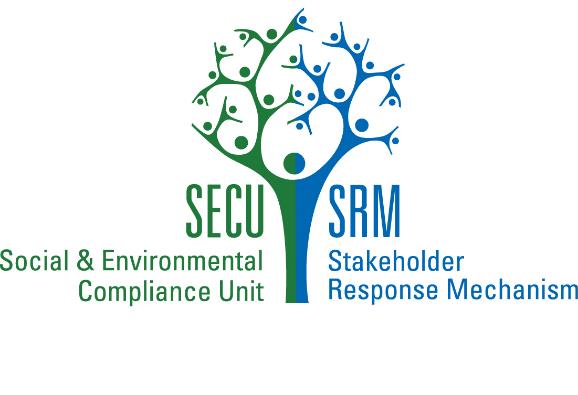 An independent  Compliance Review process to respond to claims that UNDP is not in compliance with applicable environmental and social requirements
UNDP’s Accountability Mechanism
www.undp.org/secu-srm
Project Grievance Redress Mechanisms
Effectively address grievances from people impacted by projects, core component of managing risk and improving results. 

Grievance redress mechanisms (GRMs) can be an effective tool for early identification, assessment, and resolution of concerns/issues.
[Speaker Notes: The Social and Environmental Standards are underpinned by an Accountability Mechanism with two key functions: 1) A Stakeholder Response Mechanism (SRM) that ensures individuals, peoples, and communities affected by UNDP projects have access to appropriate procedures for hearing and addressing project-related grievances; and 2) A Compliance Review process to respond to claims that UNDP is not in compliance with UNDP’s social and environmental policies.

-          Here is a snapshot comparison of the Compliance Review and Stakeholder Response Mechanism 
-          They are both part of one system that offers two types of channels or options for stakeholders to share their concerns about the impacts of UNDP’s activities
-          For both, any person or group of people affected by a UNDP project can file a complaint.  A person and/or group can also file on behalf of a complainant that they represent.
-          Complaints are made through the same mediums – a toll-free hotline, email, through the website or in person.  The complaint will be channeled to either the compliance or SRM teams depending on the request made by the complainant. 
-          In terms of eligibility - complaints to compliance review must allege that UNDP is not in compliance w/its social and environmental commitments = SES, SESP 
-          In terms of who is responsible - the compliance review is housed and managed within the OAI and has its own unit. OAI was chosen because of its independence from management and OAI’s expertise in case management and effective investigation procedures. 
-          For the SRM - UNDP management is ultimately responsible.  Responses are primarily led by CO focal points, as designated by the RRs.  And in some cases, if requested by the complainant, by a HQ-based team, together w/the CO.  SRM responses are also coordinated with Regional Bureaux and Regional Hub colleagues as relevant. 
-          With regard to Response Actions - For the Compliance side, OAI would lead an indep investigation into the claims made by the complainant and prepare a report of findings with recommendations for the Administrator's consideration and decision.  For the SRM side, the response could include for example, a series of consultations, agreed changes to the project, or in more serious cases, independent mediation between conflicting parties. 
-     With regard to possible results from these two processes – there are range of possible outcomes on the compliance side with a focus on bringing the project back into compliance and if necessary, addressing any harm already caused by the project.   
-          In the case of an SRM process – the key issues raised by the complainant are either addressed through the response process or not.  UNDP's commitment in the context of the SRM is to make our best effort to address the requests for support, while recognizing it is not always within our means to achieve a result that is satisfactory to all parties.]
SUPPORTING  IMPLEMENTATION/CO’s
Regional SES Strengthening Support  through  dedicated Action Plans. 

Clarified SES roles, responsibilities and accountabilities throughout the organisation.
Expansion of SES Roster for external consultants.

Learning Strategy: Capacity Building, Webinars, Train-the-trainers, Communications Material.
•
SES Toolkit Update with expanded guidance  materials and guidance notes.

New Guidance Note on Labour and Working  Conditions.
•
Launch of the SES Online Screening Tool and  Dashboard 2021. 

Ensuring dedicated SES expertise in each of the Regional Bureaux (based in the Hubs), initially through LTA consultancies.
Learning Strategy – A closer look
Learning Strategy – A closer look
SES Resources
FOR MORE INFO:
SES TOOLKIT
UNDP SES WEBSITE
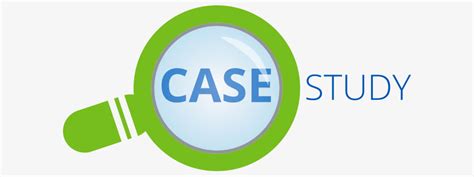 Q & A